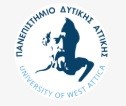 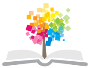 Ανοικτά Ακαδημαϊκά Μαθήματα στο Πανεπιστήμιο Δυτικής Αττικής
Βάσεις Δεδομένων I
Ενότητα 5: Σχεδίαση βάσεων δεδομένων -  Κανονικοποίηση
 
Χ. Σκουρλάς
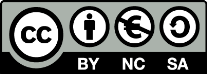 Περιγραφή Ενότητας
Σκοπός του μαθήματος είναι να παρουσιάσει τις απαραίτητες έννοιες ώστε οι φοιτητές να κατανοήσουν την τεχνολογία των βάσεων δεδοµένων και των συστηµάτων βάσεων δεδοµένων. Έµφαση δίδεται στην παρουσίαση των εννοιών της κανονικοποίησης
                                     Χ. Σκουρλάς
1
Στόχος Ενότητας
Κύριος στόχος του µαθήµατος είναι να εφοδιάσει τους φοιτητές µε τις απαραίτητες γνώσεις έτσι ώστε να είναι ικανοί να σχεδιάσουν την Τρίτη κανονική μορφή.

Λέξεις κλειδιά:
Κανονικοποίηση, Κανονικές μορφές, Πρώτη Κανονική Μορφή, Δεύτερη Κανονική Μορφή, Τρίτη Κανονική Μορφή, Κανονική Μορφή Boyce Codd
2
Εισαγωγή στην Κανονικοποίηση βάσεων δεδομένων
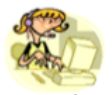 Πρέπει να μάθετε τις έννοιες:
Κανονικοποίηση
Πρώτη Κανονική Μορφή – 1ΝF, Δεύτερη Κανονική Μορφή – 2ΝF, Τρίτη Κανονική Μορφή – 3ΝF, Κανονική Μορφή Boyce Codd
Όταν γράφουμε τη σχεσιακή βάση δεδομένων στο «χαρτί» πριν την κατασκευάσουμε πρέπει να τη σχεδιάσουμε στην Τρίτη κανονική μορφή. 
Στο προηγούμενο μάθημα όταν μεταγράψαμε το ΜΟΣ σε σχεσιακή βάση στην ουσία σχεδιάσαμε την Τρίτη Κανονική Μορφή
Θα δώσουμε κανόνες ώστε να «περάσουμε» από την Πρώτη, στη Δεύτερη και μετά στην Τρίτη Κανονική Μορφή
3
Απλοποιημένη βάση διαχείρισης προσωπικού (personnel)
ΠΙΝΑΚΑΣ  EMPLOY
σύνθετο κύριο κλειδί = (EMPNO, LANG_CODE, P_CODE)

Σχήμα  
Πρώτη κανονική μορφή βάσης δεδομένων προσωπικού
4
Κανόνες
Kανόνας 1
Σε κάθε πίνακα δεν πρέπει να εμφανίζονται σύνθετα πεδία ορισμού ανά στήλη. Σε περιγραφική προσέγγιση, ο πίνακας δεν έχει σύνθετες στήλες και σε κάθε γραμμή του πίνακα κάθε «θέση» της πρέπει να περιέχει ακριβώς μια τιμή ή τιμή NULL
Κανόνας 2
Αν το κύριο κλειδί του πίνακα, δηλαδή το κλειδί που ορίζει μονοσήμαντα όλες τις στήλες του, είναι σύνθετο (αποτελείται από περισσότερες από μία στήλες) και ένα τμήμα του ορίζει μονοσήμαντα κάποιες στήλες πρέπει το τμήμα αυτό και οι στήλες που ορίζει να αποτελέσουν ξεχωριστό πίνακα.
Κανόνας 3
Σε κάθε πίνακα, όλες οι στήλες πρέπει να αντιστοιχούν απ‘ ευθείας στο κλειδί χωρίς μεταβατικές εξαρτήσεις διαμέσου άλλων στηλών.
Συχνά οι κανόνες διατυπώνονται και με τους όρους σχέση (αντί του όρου πίνακας) και χαρακτηριστικό (αντί στήλη).
5
Τρίτη Κανονική Μορφή
6
Εισαγωγή στην Κανονικοποίηση βάσεων δεδομένων
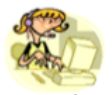 Μελετήστε και το παράδειγμα με το σύστημα διαχείρισης παραγγελιών.
7
Απλοποιημένο σύστημα διαχείρισης παραγγελιών (orders)
Πίνακας “Orders”
Σχήμα    
Πρώτη κανονική μορφή. Κύριο κλειδί = (order_no, item_no)
8
Δεύτερη κανονική μορφή
9
Τρίτη κανονική μορφή
10
Εισαγωγή στην Κανονικοποίηση βάσεων δεδομένων
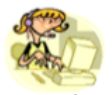 Να και το μοντέλο οντοτήτων συσχετίσεων. Ξεκινήστε από αυτό και με τη συνταγή κατασκευάστε την Τρίτη Κανονική Μορφή.
11
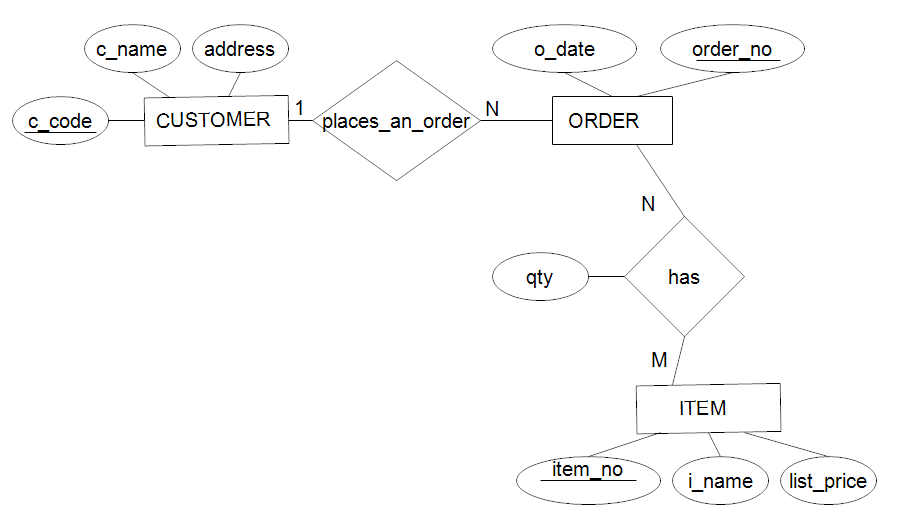 12
Κανονική μορφή BOYCE-CODD
Έστω βάση δεδομένων εκπαιδευτικού ιδρύματος. Δώστε παράδειγμα πίνακα που είναι στην Τρίτη κανονική μορφή αλλά όχι στην κανονική μορφή Boyce-Codd. Μη ξεχάσετε να αναφέρετε τους περιορισμούς που ισχύουν. Γράψτε την κανονική μορφή Boyce-Codd. Τι κερδίσαμε πηγαίνοντας στη μορφή αυτή; 
Έστω ότι ο πίνακας STUD_COUR_TEACH ανήκει στο Σύστημα Βάσης Δεδομένων ενός τριτοβάθμιου ιδρύματος.
ΠΙΝΑΚΑΣ STUD_COUR_TEACH
Για τον πίνακα αυτό μπορούμε να πούμε ότι βρίσκεται στην τρίτη κανονική μορφή και το κύριο κλειδί του είναι το σύνθετο κλειδί (Student, Course).
13
Περιορισμός
Αν ένας διδάσκων διδάσκει ακριβώς ένα μάθημα θα μπορούσε το χαρακτηριστικό Teacher να καθορίζει το χαρακτηριστικό Course. Δηλαδή, στο παράδειγμά μας έχουμε μία (σχετικά ασυνήθιστη) περίπτωση όπου χαρακτηριστικό εκτός κλειδιού ορίζει τμήμα του σύνθετου κλειδιού ενός πίνακα της τρίτης κανονικής μορφής.
Η  κανονική μορφή Boyce-Codd έχει δύο πίνακες:
κύριο κλειδί = (Student,
 Teacher)
ΠΙΝΑΚΑΣ STUDENT
ΠΙΝΑΚΑΣ COUR_TEACH
κύριο κλειδί = Teacher
14
Αν μία σχέση είναι στη κανονική μορφή (BCNF) τότε είναι και στην τρίτη κανονική μορφή.
Τέλος Ενότητας
Ερωτήσεις;
Σημειώματα
Σημείωμα Αναφοράς
Copyright Ανοικτά Ακαδημαϊκά Μαθήματα στο Πανεπιστήμιο Δυτικής Αττικής, Χ. Σκουρλάς 2017.
Χ. Σκουρλάς. «Βάσεις Δεδομένων Ι. Ενότητα 5: Σχεδίαση βάσεων δεδομένων -  Κανονικοποίηση». Έκδοση: 2.0. Αθήνα 2017. Διαθέσιμο από τη δικτυακή διεύθυνση: pyles.teiath.gr.
17
Σημείωμα Αδειοδότησης
Το παρόν υλικό διατίθεται με τους όρους της άδειας χρήσης Creative Commons Αναφορά, Μη Εμπορική Χρήση Παρόμοια Διανομή 4.0 [1] ή μεταγενέστερη, Διεθνής Έκδοση.   Εξαιρούνται τα αυτοτελή έργα τρίτων π.χ. φωτογραφίες, διαγράμματα κ.λ.π.,  τα οποία εμπεριέχονται σε αυτό και τα οποία αναφέρονται μαζί με τους όρους χρήσης τους στο «Σημείωμα Χρήσης Έργων Τρίτων».
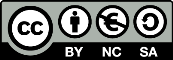 [1] http://creativecommons.org/licenses/by-nc-sa/4.0/ 

Ως Μη Εμπορική ορίζεται η χρήση:
που δεν περιλαμβάνει άμεσο ή έμμεσο οικονομικό όφελος από την χρήση του έργου, για το διανομέα του έργου και αδειοδόχο
που δεν περιλαμβάνει οικονομική συναλλαγή ως προϋπόθεση για τη χρήση ή πρόσβαση στο έργο
που δεν προσπορίζει στο διανομέα του έργου και αδειοδόχο έμμεσο οικονομικό όφελος (π.χ. διαφημίσεις) από την προβολή του έργου σε διαδικτυακό τόπο

Ο δικαιούχος μπορεί να παρέχει στον αδειοδόχο ξεχωριστή άδεια να χρησιμοποιεί το έργο για εμπορική χρήση, εφόσον αυτό του ζητηθεί.
18
Διατήρηση Σημειωμάτων
Οποιαδήποτε αναπαραγωγή ή διασκευή του υλικού θα πρέπει να συμπεριλαμβάνει:
το Σημείωμα Αναφοράς
το Σημείωμα Αδειοδότησης
τη δήλωση Διατήρησης Σημειωμάτων
το Σημείωμα Χρήσης Έργων Τρίτων (εφόσον υπάρχει)
μαζί με τους συνοδευόμενους υπερσυνδέσμους.
19